Not in My Establishment! 
Closed CulturesThe Clinical Team
Ask questions
Open discussion
Be honest with
ourselves
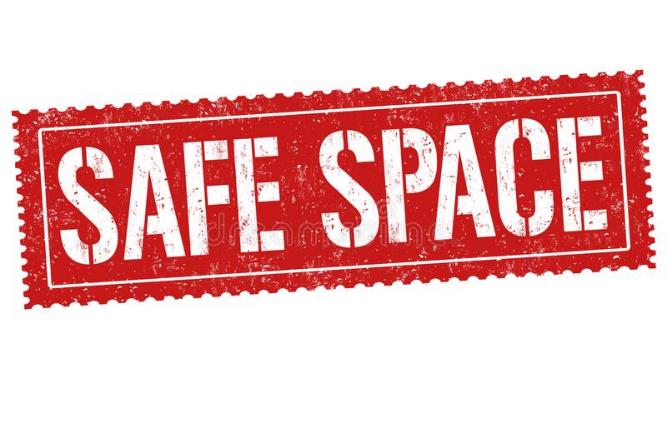 Be courageous
Share experiences
Stinky Fish
If someone brought a stinky fish into your workplace or home…
How would you feel? 
What would happen if we left it? 
Who is responsible for getting rid of it? 
What needs to happen to get rid of it?
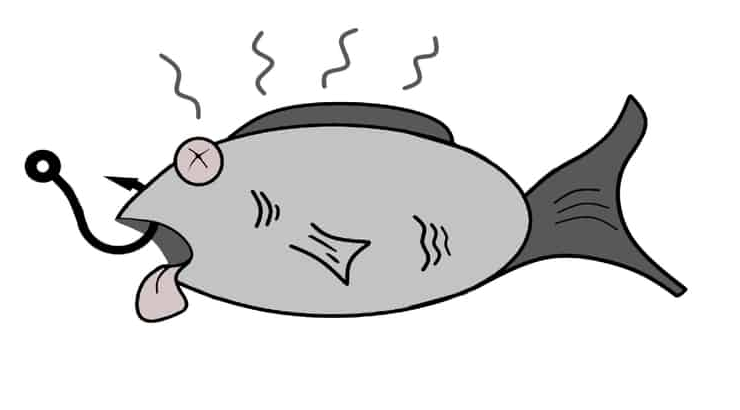 [Speaker Notes: “Does anyone know what a definition of a Learning Disability is?” (Write answers on whiteboard)
Answers – 
Intellect – IQ under 70 (Discuss how poor the test is), 
75 - 80 = Borderline 
50-70 = Mild
35-49 = Moderate 
20-34 = severe
<20 = Profound
“Science is only interested in things that can be measured” –  If you’ve had no sleep, missed breakfast, were late for the bus, it’s raining, they asked you to wait for 2 more hours – How well do you think you’d do? 
Lack of social functioning (Discuss how the 2 most important skills are empathy and reciprocity)
Diagnosed before the age of 18 (Before 18 head injury = LD, after 18 head injury = head injury)
 
Learning Disability services only usually focus on behaviour. 
However, Feelings and thoughts are the most the important to look at (underlying cause)
Feeling
    |
Thought
    |
Behaviour
Question – “What do we do first, feel think or behave?”     
To answer– you FEEL thirsty, you THINK about getting a drink, you get a Drink (Behaviour) OR you FEEL frustrated, you THINK I can’t do anything, you give up (Behaviour)
– therefore we Feel before we think and act!]
What is a Closed Culture?
‘a poor culture that can lead to harm, including human rights breaches such as abuse’ – Care Quality Commission
[Speaker Notes: “Does anyone know what a definition of a Learning Disability is?” (Write answers on whiteboard)
Answers – 
Intellect – IQ under 70 (Discuss how poor the test is), 
75 - 80 = Borderline 
50-70 = Mild
35-49 = Moderate 
20-34 = severe
<20 = Profound
“Science is only interested in things that can be measured” –  If you’ve had no sleep, missed breakfast, were late for the bus, it’s raining, they asked you to wait for 2 more hours – How well do you think you’d do? 
Lack of social functioning (Discuss how the 2 most important skills are empathy and reciprocity)
Diagnosed before the age of 18 (Before 18 head injury = LD, after 18 head injury = head injury)
 
Learning Disability services only usually focus on behaviour. 
However, Feelings and thoughts are the most the important to look at (underlying cause)
Feeling
    |
Thought
    |
Behaviour
Question – “What do we do first, feel think or behave?”     
To answer– you FEEL thirsty, you THINK about getting a drink, you get a Drink (Behaviour) OR you FEEL frustrated, you THINK I can’t do anything, you give up (Behaviour)
– therefore we Feel before we think and act!]
What are the Warning Signs?
Mismatch between someone’s behaviour and what is written in records
People not sharing information where it is necessary.
Care plans not being individualised or reflecting the person's voice.
Potentially punitive approach to care.
Slow responses to people’s distress.
Blanket restrictions are in place and are not necessarily the least restrictive option.
People belittling, excluding or taunting people.
People not reporting concerns.
There is “cliques” within a team – In-group/out-group
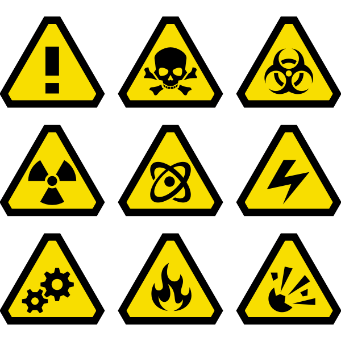 [Speaker Notes: “Does anyone know what a definition of a Learning Disability is?” (Write answers on whiteboard)
Answers – 
Intellect – IQ under 70 (Discuss how poor the test is), 
75 - 80 = Borderline 
50-70 = Mild
35-49 = Moderate 
20-34 = severe
<20 = Profound
“Science is only interested in things that can be measured” –  If you’ve had no sleep, missed breakfast, were late for the bus, it’s raining, they asked you to wait for 2 more hours – How well do you think you’d do? 
Lack of social functioning (Discuss how the 2 most important skills are empathy and reciprocity)
Diagnosed before the age of 18 (Before 18 head injury = LD, after 18 head injury = head injury)
 
Learning Disability services only usually focus on behaviour. 
However, Feelings and thoughts are the most the important to look at (underlying cause)
Feeling
    |
Thought
    |
Behaviour
Question – “What do we do first, feel think or behave?”     
To answer– you FEEL thirsty, you THINK about getting a drink, you get a Drink (Behaviour) OR you FEEL frustrated, you THINK I can’t do anything, you give up (Behaviour)
– therefore we Feel before we think and act!]
The Impact
People We Work Alongside
Lower quality of life 
Breaches in rights
Bullying
Systematic abuse
Fear of not being believed
Communicating distress
People
Bullying
Isolation
Mental Illness
Sickness (potentially long-term)
Retention (job or provider)
Lower quality of life 
Breaches of rights
Systematic abuse
Fear of not being believed
Professionals
Bullying
Isolation
Mental illness
Sickness (potentially long-term)
Retention 
Lack of oversight
Feeling devalued
[Speaker Notes: “Does anyone know what a definition of a Learning Disability is?” (Write answers on whiteboard)
Answers – 
Intellect – IQ under 70 (Discuss how poor the test is), 
75 - 80 = Borderline 
50-70 = Mild
35-49 = Moderate 
20-34 = severe
<20 = Profound
“Science is only interested in things that can be measured” –  If you’ve had no sleep, missed breakfast, were late for the bus, it’s raining, they asked you to wait for 2 more hours – How well do you think you’d do? 
Lack of social functioning (Discuss how the 2 most important skills are empathy and reciprocity)
Diagnosed before the age of 18 (Before 18 head injury = LD, after 18 head injury = head injury)
 
Learning Disability services only usually focus on behaviour. 
However, Feelings and thoughts are the most the important to look at (underlying cause)
Feeling
    |
Thought
    |
Behaviour
Question – “What do we do first, feel think or behave?”     
To answer– you FEEL thirsty, you THINK about getting a drink, you get a Drink (Behaviour) OR you FEEL frustrated, you THINK I can’t do anything, you give up (Behaviour)
– therefore we Feel before we think and act!]
What Stops YOU from speaking up?
Becoming excluded
Losing a sense of belonging
Rupturing relationships
Becoming accustomed to the situation
Lack of communication with management
Feeling isolated and a lack of oversight
High workload
Fear of uncertainty
Fear of consequences
[Speaker Notes: “Does anyone know what a definition of a Learning Disability is?” (Write answers on whiteboard)
Answers – 
Intellect – IQ under 70 (Discuss how poor the test is), 
75 - 80 = Borderline 
50-70 = Mild
35-49 = Moderate 
20-34 = severe
<20 = Profound
“Science is only interested in things that can be measured” –  If you’ve had no sleep, missed breakfast, were late for the bus, it’s raining, they asked you to wait for 2 more hours – How well do you think you’d do? 
Lack of social functioning (Discuss how the 2 most important skills are empathy and reciprocity)
Diagnosed before the age of 18 (Before 18 head injury = LD, after 18 head injury = head injury)
 
Learning Disability services only usually focus on behaviour. 
However, Feelings and thoughts are the most the important to look at (underlying cause)
Feeling
    |
Thought
    |
Behaviour
Question – “What do we do first, feel think or behave?”     
To answer– you FEEL thirsty, you THINK about getting a drink, you get a Drink (Behaviour) OR you FEEL frustrated, you THINK I can’t do anything, you give up (Behaviour)
– therefore we Feel before we think and act!]
Truth to Power
If people feel that they cannot speak up – they will not

Top tips:
Debriefs
Assertiveness Skills Training
Complacency Training
Supervision/one to ones
Mental Health Support
Reverse Mentoring
Whistleblowing
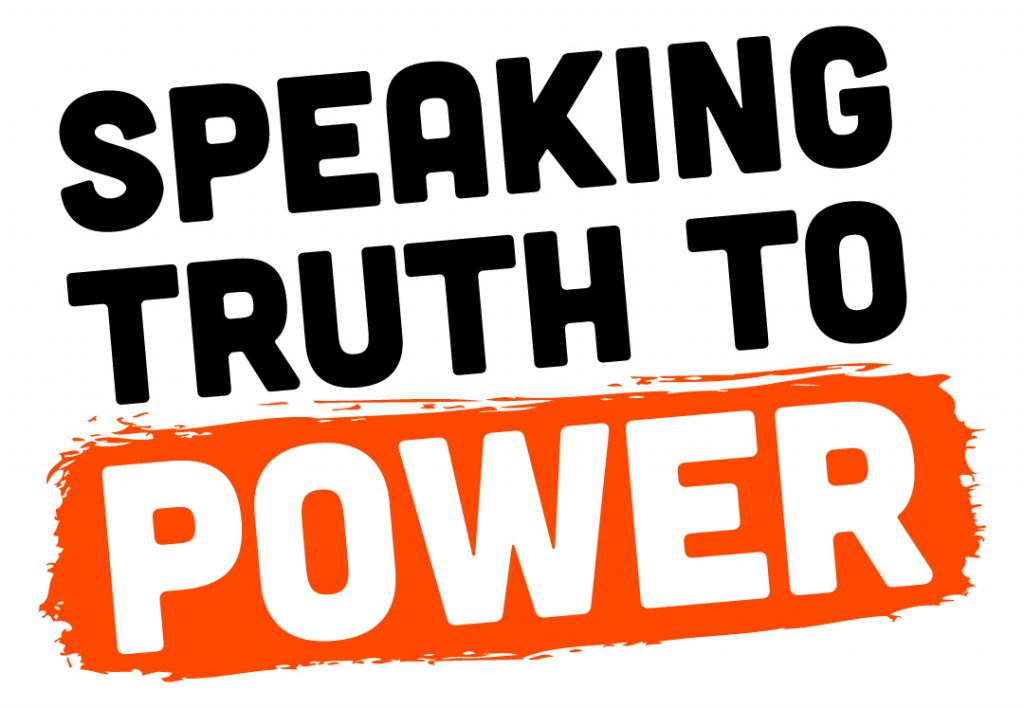 [Speaker Notes: “Does anyone know what a definition of a Learning Disability is?” (Write answers on whiteboard)
Answers – 
Intellect – IQ under 70 (Discuss how poor the test is), 
75 - 80 = Borderline 
50-70 = Mild
35-49 = Moderate 
20-34 = severe
<20 = Profound
“Science is only interested in things that can be measured” –  If you’ve had no sleep, missed breakfast, were late for the bus, it’s raining, they asked you to wait for 2 more hours – How well do you think you’d do? 
Lack of social functioning (Discuss how the 2 most important skills are empathy and reciprocity)
Diagnosed before the age of 18 (Before 18 head injury = LD, after 18 head injury = head injury)
 
Learning Disability services only usually focus on behaviour. 
However, Feelings and thoughts are the most the important to look at (underlying cause)
Feeling
    |
Thought
    |
Behaviour
Question – “What do we do first, feel think or behave?”     
To answer– you FEEL thirsty, you THINK about getting a drink, you get a Drink (Behaviour) OR you FEEL frustrated, you THINK I can’t do anything, you give up (Behaviour)
– therefore we Feel before we think and act!]
Complacency
https://360.articulate.com/review/content/f83c664f-73fb-4b61-a5ed-407ed32c767d/review
[Speaker Notes: “Does anyone know what a definition of a Learning Disability is?” (Write answers on whiteboard)
Answers – 
Intellect – IQ under 70 (Discuss how poor the test is), 
75 - 80 = Borderline 
50-70 = Mild
35-49 = Moderate 
20-34 = severe
<20 = Profound
“Science is only interested in things that can be measured” –  If you’ve had no sleep, missed breakfast, were late for the bus, it’s raining, they asked you to wait for 2 more hours – How well do you think you’d do? 
Lack of social functioning (Discuss how the 2 most important skills are empathy and reciprocity)
Diagnosed before the age of 18 (Before 18 head injury = LD, after 18 head injury = head injury)
 
Learning Disability services only usually focus on behaviour. 
However, Feelings and thoughts are the most the important to look at (underlying cause)
Feeling
    |
Thought
    |
Behaviour
Question – “What do we do first, feel think or behave?”     
To answer– you FEEL thirsty, you THINK about getting a drink, you get a Drink (Behaviour) OR you FEEL frustrated, you THINK I can’t do anything, you give up (Behaviour)
– therefore we Feel before we think and act!]
Opening Up
If closed cultures are like a stinky fish how do we: 

Identify and acknowledge when it has occurred?
Get rid of it when it is there?
Prevent it from happening in the first place? 

Who is responsible for these solutions?... 
						EVERYONE
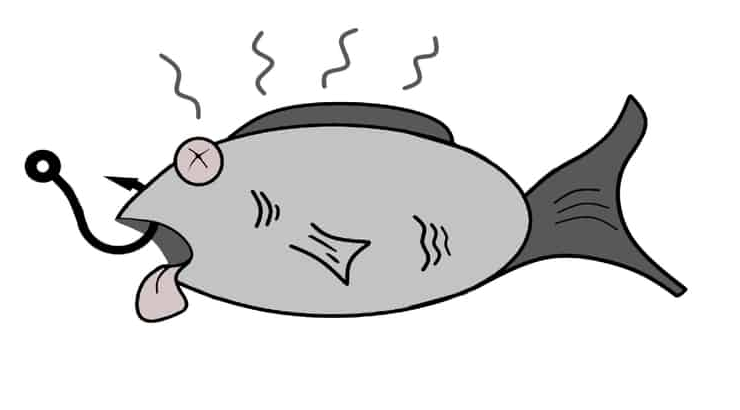 [Speaker Notes: “Does anyone know what a definition of a Learning Disability is?” (Write answers on whiteboard)
Answers – 
Intellect – IQ under 70 (Discuss how poor the test is), 
75 - 80 = Borderline 
50-70 = Mild
35-49 = Moderate 
20-34 = severe
<20 = Profound
“Science is only interested in things that can be measured” –  If you’ve had no sleep, missed breakfast, were late for the bus, it’s raining, they asked you to wait for 2 more hours – How well do you think you’d do? 
Lack of social functioning (Discuss how the 2 most important skills are empathy and reciprocity)
Diagnosed before the age of 18 (Before 18 head injury = LD, after 18 head injury = head injury)
 
Learning Disability services only usually focus on behaviour. 
However, Feelings and thoughts are the most the important to look at (underlying cause)
Feeling
    |
Thought
    |
Behaviour
Question – “What do we do first, feel think or behave?”     
To answer– you FEEL thirsty, you THINK about getting a drink, you get a Drink (Behaviour) OR you FEEL frustrated, you THINK I can’t do anything, you give up (Behaviour)
– therefore we Feel before we think and act!]
The Impact of Change
I whistle blew, which led to investigations and more input from our managers. The people who had been there from the start left and the rest of the team were able to become more open and transparent. The team and management worked together, with people taking ownership of individual tasks to make sure they were being done correctly. We began working as a team. 

We now see management more than ever before, nothing is hidden or being done in a way that it shouldn’t be. Everyone is following guidance and working with management to suggest changes and help Jackie to progress… And Jackie seems so much happier.
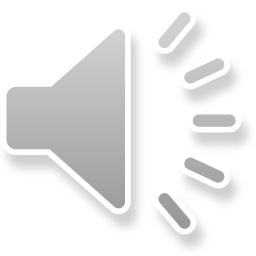 [Speaker Notes: “Does anyone know what a definition of a Learning Disability is?” (Write answers on whiteboard)
Answers – 
Intellect – IQ under 70 (Discuss how poor the test is), 
75 - 80 = Borderline 
50-70 = Mild
35-49 = Moderate 
20-34 = severe
<20 = Profound
“Science is only interested in things that can be measured” –  If you’ve had no sleep, missed breakfast, were late for the bus, it’s raining, they asked you to wait for 2 more hours – How well do you think you’d do? 
Lack of social functioning (Discuss how the 2 most important skills are empathy and reciprocity)
Diagnosed before the age of 18 (Before 18 head injury = LD, after 18 head injury = head injury)
 
Learning Disability services only usually focus on behaviour. 
However, Feelings and thoughts are the most the important to look at (underlying cause)
Feeling
    |
Thought
    |
Behaviour
Question – “What do we do first, feel think or behave?”     
To answer– you FEEL thirsty, you THINK about getting a drink, you get a Drink (Behaviour) OR you FEEL frustrated, you THINK I can’t do anything, you give up (Behaviour)
– therefore we Feel before we think and act!]
Any Questions?
Jason Bardell – Deputy Clinical Team Director and Director of the Forensic Team  
Email: Jason.Bardell@Dimensions-uk.org

Heather McLeod-Oates – Senior Clinical Practitioner 
Email: Heather.McLeod-Oates@Dimensions-uk.org